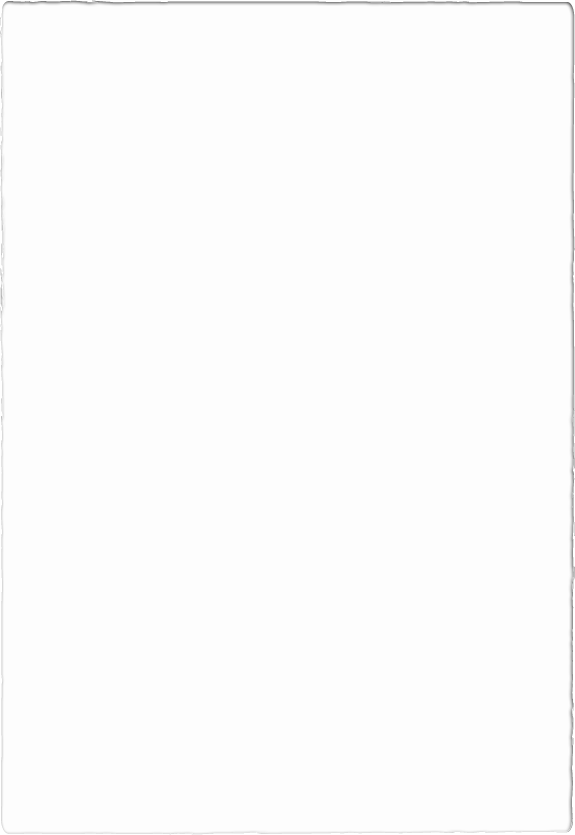 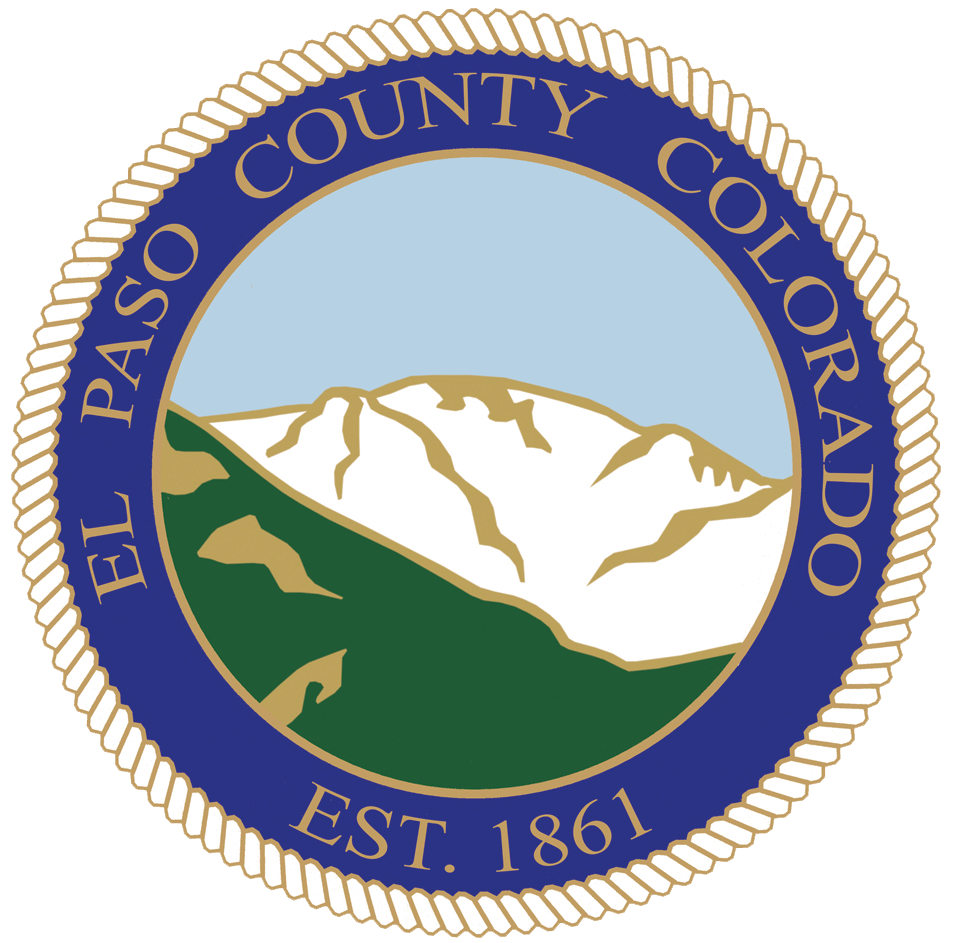 Board of County Commissioners State Legislative Session Update
Brandon J. Wilson, Officer
El Paso County Strategic Initiatives Division
June 9, 2020
General Assembly Statistics
Third week of re-started legislative session
639 bills have been introduced (as of yesterday)
House Bills – 419
Senate Bills – 220
El Paso County is tracking 130 bills (as of this morning)
House Bills – 83
Senate Bills – 47
Legislative session is anticipated to end between June 17 – June 19. Could be earlier if lawmakers work through this coming weekend
2
Update on Senate Bill Previously Discussed
SB20-205: Sick Leave For Employees
3
Sen. Stephen Fenberg, Sen. Jeff Bridges, Rep. KC Becker, and Rep. Yadira Carveo are Prime Sponsors.
Provided update to the Board last week on this bill.
Beginning January 1, 2021, all employers in Colorado must provide one hour of paid sick leave for every 30 hours worked, up to a maximum of 48 hours per year.
Would allow sick time to be used for employee's own health or health care or that of a member of the employee's family; absences related to specified incidences of domestic abuse, sexual assault, or harassment; or when a public official has ordered the closure of the employee's workplace, or the school or child care facility of the employee's child, due to a public health emergency.
SB20-205: Sick Leave For Employees
4
El Paso County currently offers paid sick leave to full-time employees, so we would have to expand that offering to both part-time and seasonal.
Employers are not required to pay out unused sick leave balances. However, if a terminated employee returns to work with the same employer within a 12-month period, that employer is required to reinstate any uncompensated, accrued sick leave balances for that employee.
In total, 18 amendments have been offered and passed.
Amendment added this morning that would allow for termination of employee who abuses benefit.
Board gave direction to oppose this bill, as it places an additional burden on businesses trying to recover from the economic impacts of COVID-19.
Letter will be sent to County’s lobbyist and disseminated to appropriate lawmakers.
SB20-205: Sick Leave For Employees
5
House & Senate Bills of Interest/Note
Bills of Interest -
HB20-1413: Small Business Recovery Loan Program Premium Tax Credits
SB20-217: Enhance Law Enforcement Integrity

Bill of Note -
SCR20-001: Repeal Property Tax Assessment Rates
6
Bills of Interest
7
HB20-1413: Small Business Recovery Loan Program Premium Tax Credits
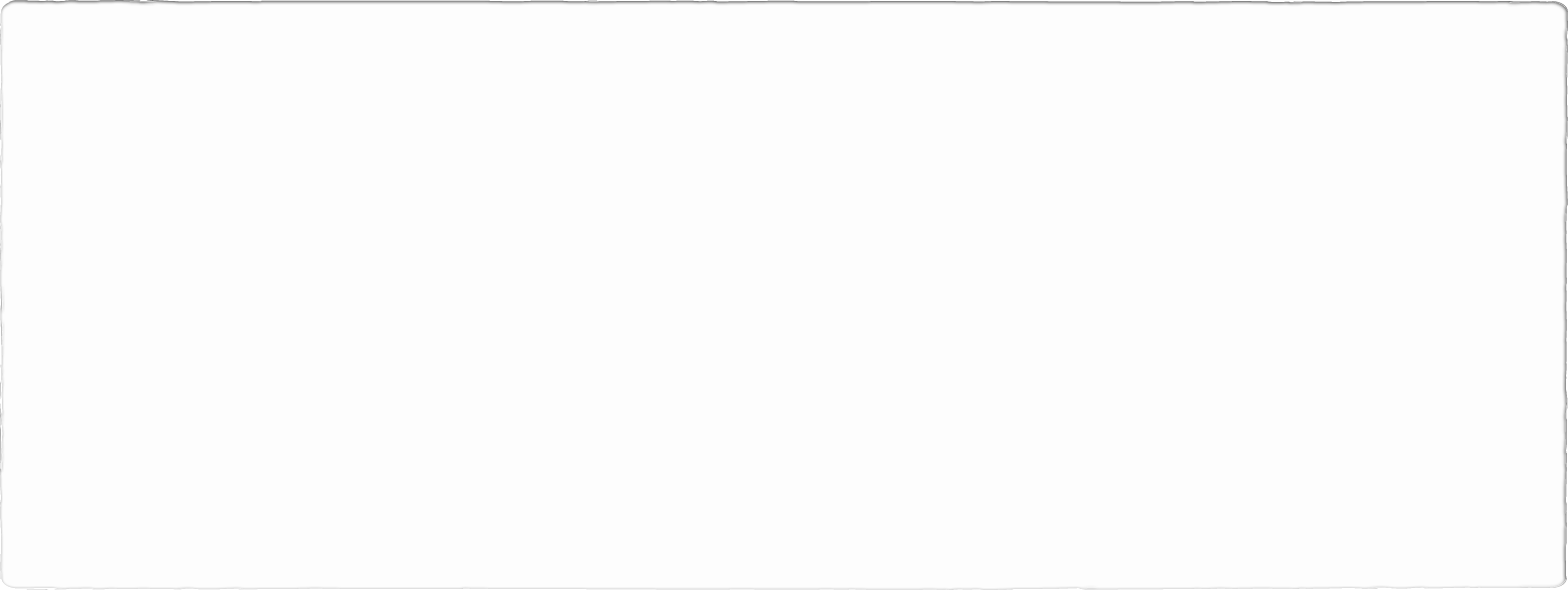 Prime Sponsors: Rep. Shannon Bird, Rep. Lisa Cutter, Sen. Rachel Zenzinger, and Sen. Kerry Donovan.
The bill authorizes the state treasurer to enter into a contract or contracts to establish a small business recovery loan program (loan program). The purpose of the loan program is to assist the state's recovery from the COVID-19 pandemic by leveraging private investment for loans to Colorado small businesses recovering from the COVID-19 crisis.
The bill defines eligible borrower to mean a business that, as determined by the oversight board:
has its principal place of business in the state;
has at least five but fewer than 100 employees;
can demonstrate that it had at least two consecutive years of positive cash flow prior to February 29, 2020; and
can demonstrate that it had a debt-service coverage ratio as of February 29, 2020, of at least one-to-one or a higher level as determined by the oversight board.
8
HB20-1413: Small Business Recovery Loan Program Premium Tax Credits
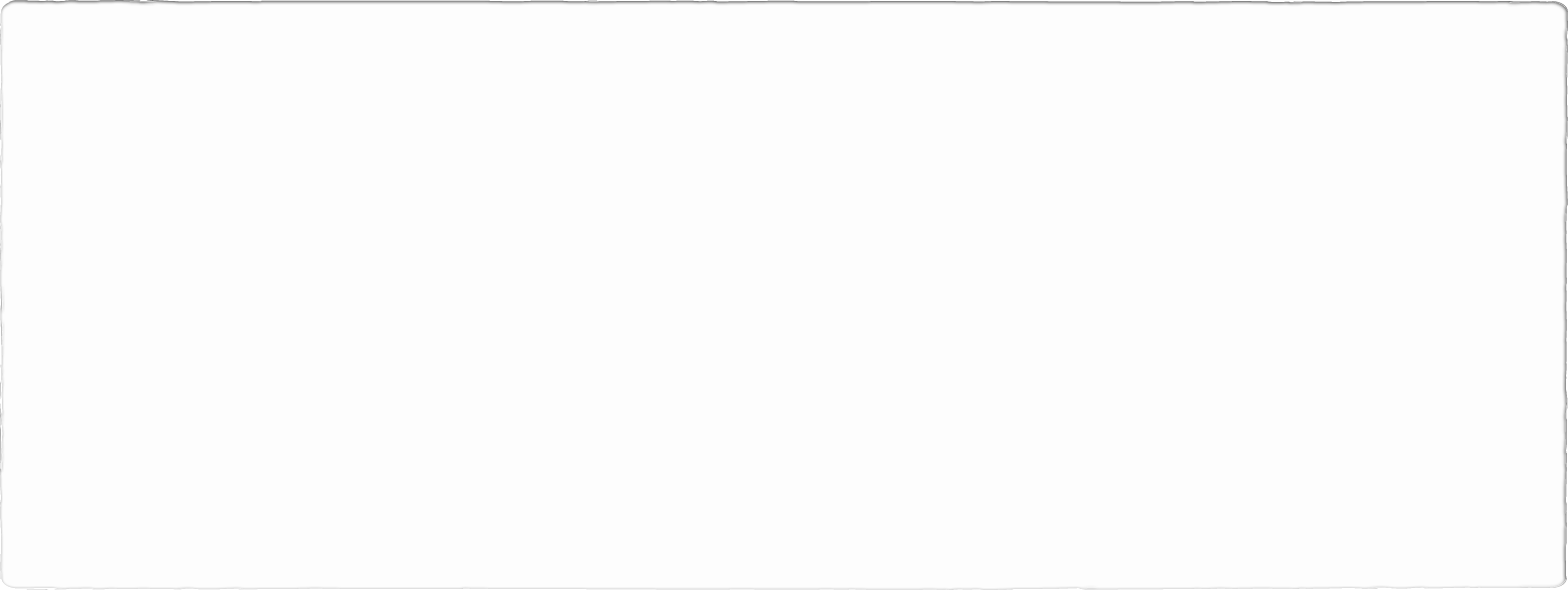 Subject to the availability of proceeds from insurance premium tax credit purchases or allocation of federal CARES Act funding, the State Treasurer may invest up to $30 million in first loss capital from the newly established Small Business Recovery Fund in each of FY 2020-21 and FY 2021-22.
If CARES Act funding received by the state from the federal government has been allocated to the fund for the purposes of small business loans, the value of the certificate proceeds for FY 2020-21 is reduced by the amount of that federal allocation.
Loans must be between $30,000 and $500,000, and have an initial maturity of not more than five years, with amortization and principal and interest payments established in the bill.
The bill creates the Small Business Recovery Loan Program Oversight Board (board) to meet at least quarterly.
Bill was introduced on June 4 and is scheduled for House Floor work this morning.
9
SB20-217: Enhance Law Enforcement Integrity
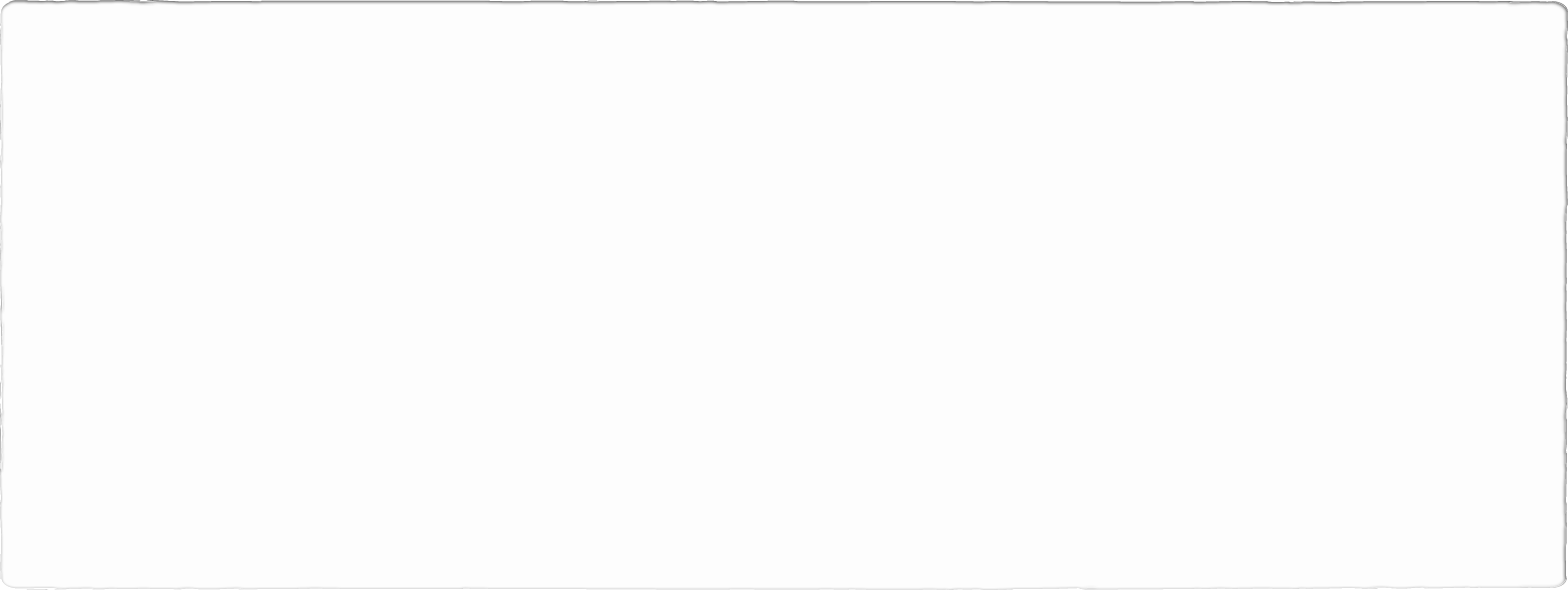 Prime Sponsors: Sen. Leroy Garcia, Sen. Rhonda Fields, Rep. Leslie Herod, Rep. Serena Gonzales-Gutierrez.
Bill was introduced in the Senate on June 3 and received its first hearing on June 4.
All House and Senate Democrats signed on as co-sponsors.
The bill makes several policy changes related to state and local law enforcement, including: requiring the use of body-worn cameras; requiring data reporting on use of force and other incidents; and creating a new civil cause of action relating to constitutional rights violations by law enforcement officers. The bill also limits permissible uses of force; requires officers to track new information to justify traffic stops; and requires the POST board to track new data related to officer conduct. For local law enforcement, the bill establishes an automatic termination protocol when an officer is convicted for inappropriate use of force.
10
SB20-217: Enhance Law Enforcement Integrity
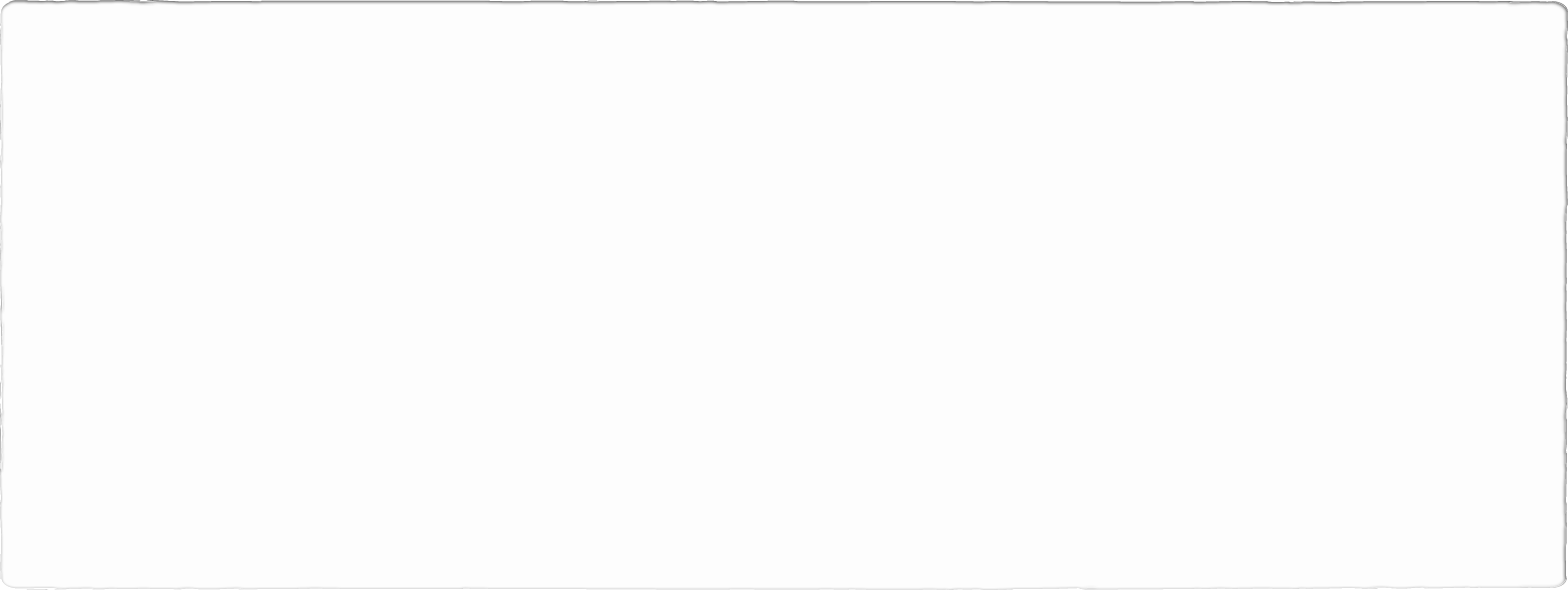 Bill was heard in Senate Appropriations on Saturday, June 6 and was referred unamended to the Senate Committee of the Whole.
Senate took up the bill yesterday. Twelve amendments were offered and accepted and the legislation passed by a voice vote and with bipartisan support, which the bill did not initially have.
Some adopted amendments include:
11
SB20-217: Enhance Law Enforcement Integrity
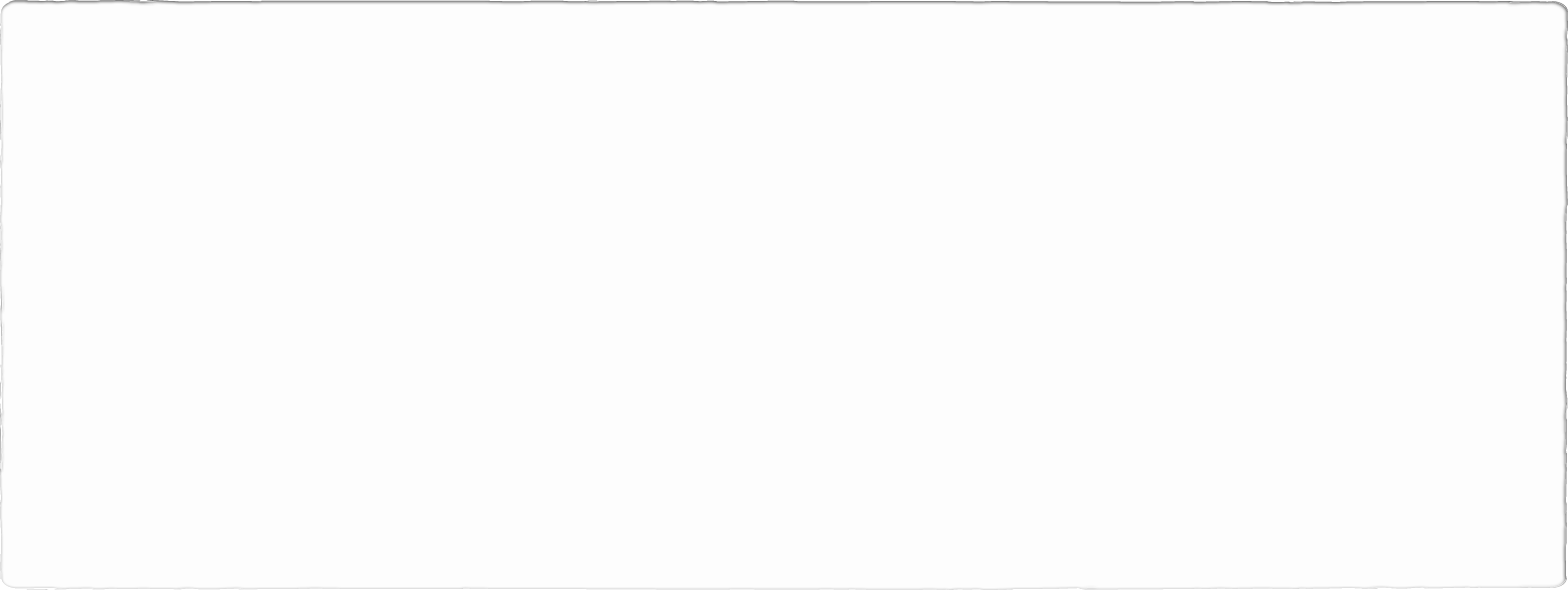 L.029: amends the section regarding personal liability to officers and broadens when indemnity will apply and lowers the personal liability to $25K. 

L.084: makes some technical amendments to language and adds Colorado State Patrol to the bill. 
 
L.074: extends deadline to issue body worn cameras to all peace officers until July 1, 2023 along with other technical amendments. 
 
L.085: defines “contacts” in the bill as “an interaction with an individual, whether or not the person is in a motor vehicle, initiated by a peace officer, whether consensual or nonconsensual, for the purpose of enforcing the law or investigating possible violations of the law. However, it states it does not include “routine interactions with the public at the point of entry or exit from a controlled area.” It replaces the word “stop” throughout the legislation, with the word “contact” 

L.080: amends demographic information to limit it to race, ethnicity, sex and approximate age from a much broader list previously introduced.
12
SB20-217: Enhance Law Enforcement Integrity
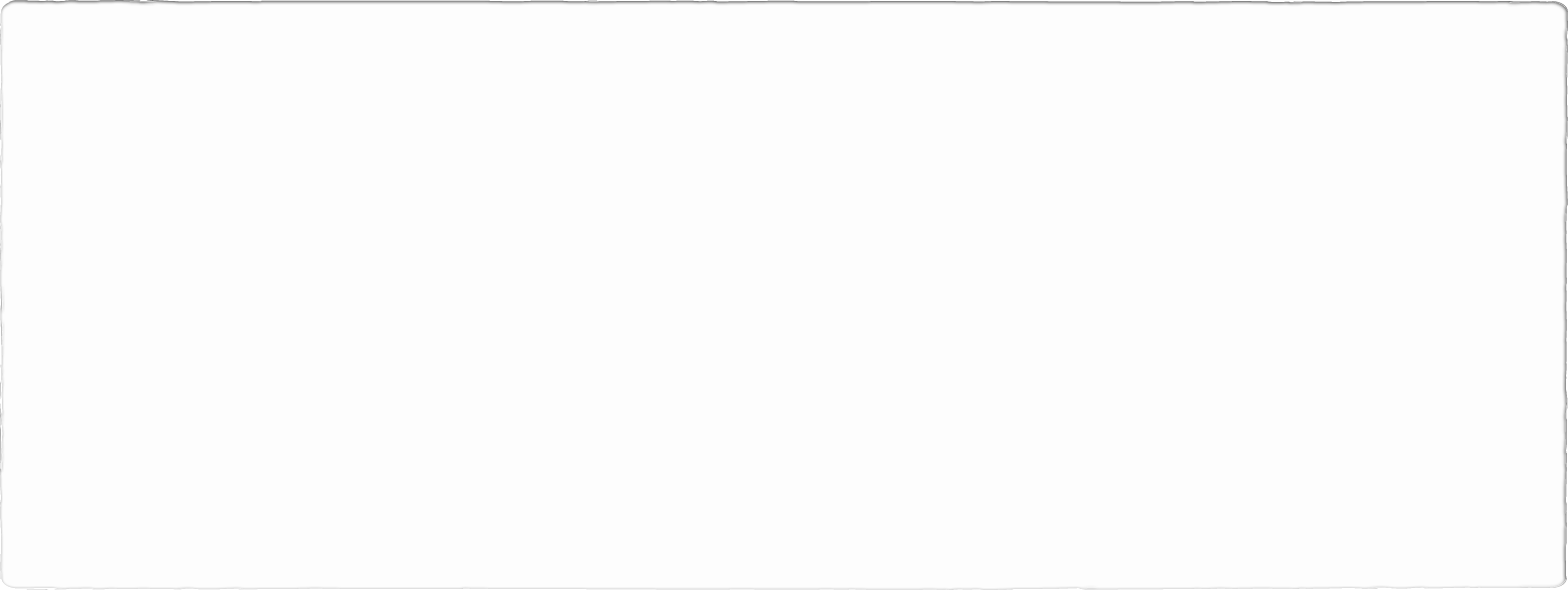 L.086: clarifies some language in the bill regarding reporting of entries, and modifies the language regarding peace officer termination to include that revocation of POST certification won’t occur if the officer is exonerated by a court. It also adds some due process provision requiring the AG to provide notice of pattern and practice violations prior to filing a civil lawsuit and notice to officer prior to POST revoking certification. 
 
L.037: inserts a statute of limitations requiring that lawsuits brought pursuant to this legislation be brought within two years of when it accrues.

L.091: adds language that says the penalties for failing to activate a BWC do not apply if it was not activated due to a malfunction and the peace officer was not aware of the malfunction prior to the incident.
13
SB20-217: Enhance Law Enforcement Integrity
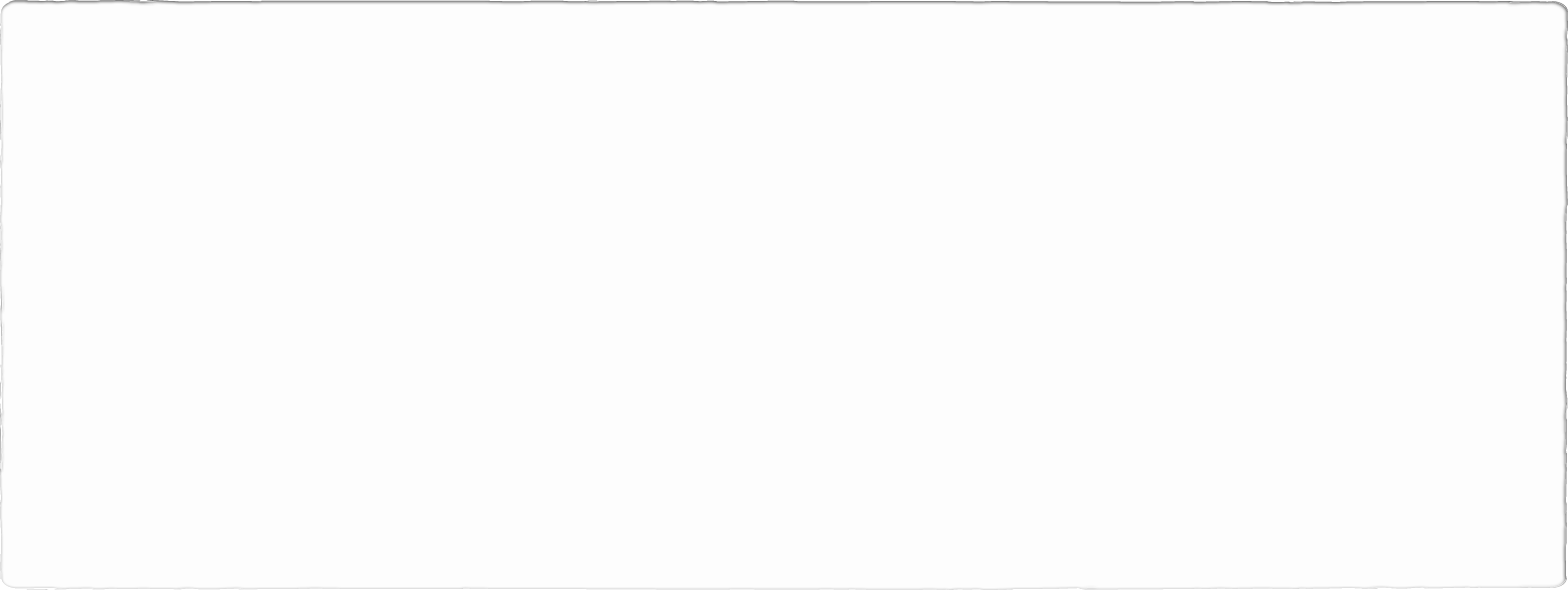 L.089: changes the language in the bill regarding the good faith defense to only state “Qualified immunity is not a defense to liability pursuant to this section.” (It previously was much broader and stated: “Neither qualified immunity, nor a defendant’s good faith but erroneous belief in the lawfulness of his or her conduct, is a defense to liability pursuant to this section.”)  

L.076: adds prohibition that mirror the federal court order directed to Denver regarding prohibited law enforcement action in response to peaceful protests and limits on the discharge of KIPs and other non or less-lethal projectiles in a manner that targets the head, pelvis or back, or indiscriminately into crowds and which requires an order to disperse in a manner that can be heard along with time to disperse before use of chemical agents or irritants, including pepper spray and tear gas. 
 
L.090: Amends CRS 18-1-707 to set forth a statewide use of force standard and standards for the use of deadly force and prohibits the use of a chokehold upon another person. It also amends CRS 18-8-802 to address the duty to intervene and the reporting of uses of force.
14
SB20-217: Enhance Law Enforcement Integrity
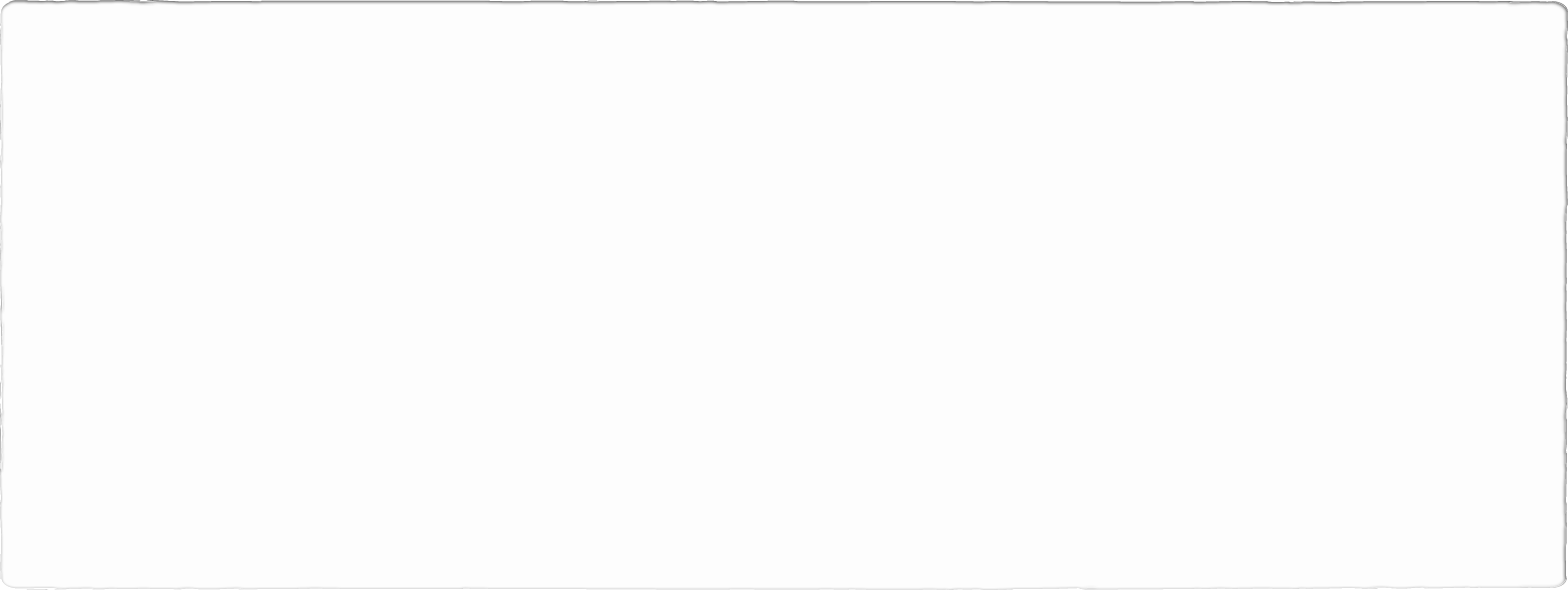 L.076: adds prohibition that mirror the federal court order directed to Denver regarding prohibited law enforcement action in response to peaceful protests and limits on the discharge of KIPs and other non or less-lethal projectiles in a manner that targets the head, pelvis or back, or indiscriminately into crowds and which requires an order to disperse in a manner that can be heard along with time to disperse before use of chemical agents or irritants, including pepper spray and tear gas. 
L.090: Amends CRS 18-1-707 to set forth a statewide use of force standard and standards for the use of deadly force and prohibits the use of a chokehold upon another person. It also amends CRS 18-8-802 to address the duty to intervene and the reporting of uses of force. 
Rep. Leslie Herod has indicated that the House will not try and undo any amendments adopted in the Senate
Bill must receive one more vote in the Senate before it can head to the House for further debate
Scheduled for Senate Floor Work this morning and on track to be sent to Governor for his signature by the end of the week.
15
Bill of Note
16
SCR20-001: Repeal Property Tax Assessment Rates
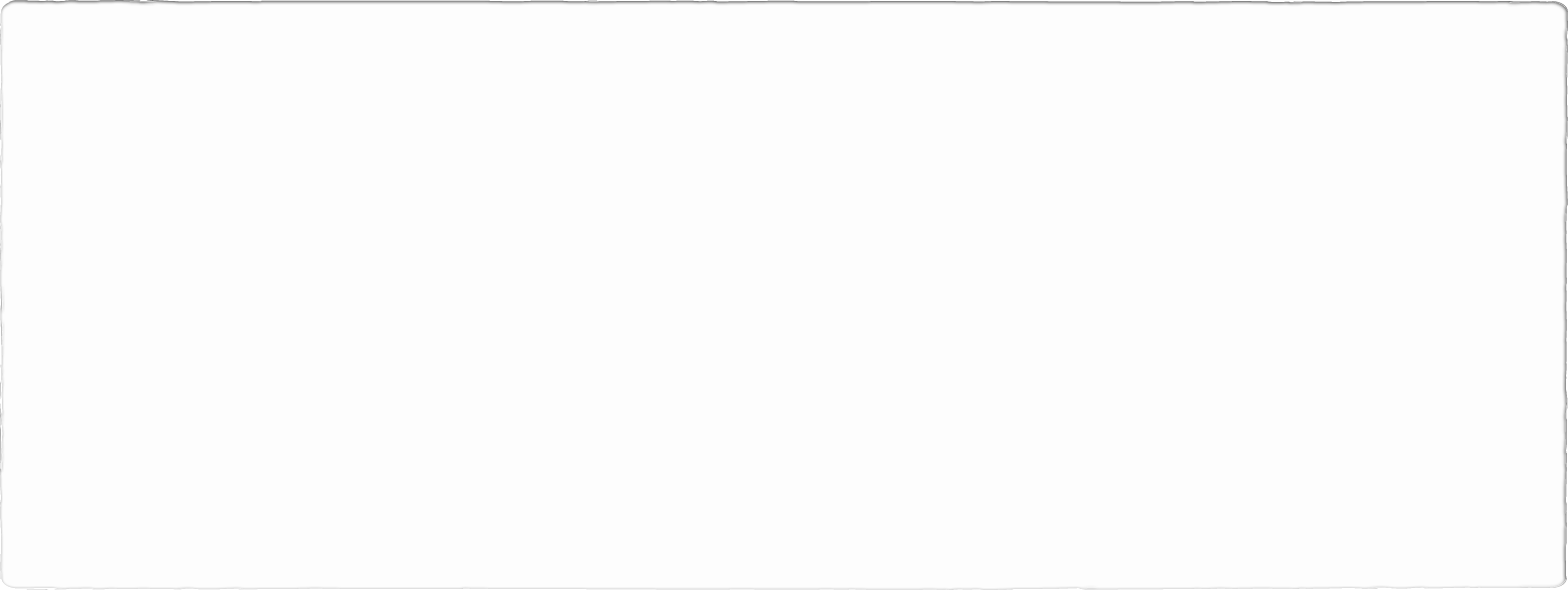 Sen. Jack Tate, Sen. Chris Hansen, Rep. Daneya Esgar, and Rep. Matt Soper are Prime Sponsors.
The measure submits a question to voters in November 2020 repealing several constitutional provisions regarding property taxes, commonly referred to as the Gallagher Amendment. Specifically, it repeals the 29 percent assessment rate in the constitution for most nonresidential property, the calculation of the target percentage, and the requirement that the General Assembly adjust the residential assessment rate to maintain the target percentage.
Passage of the measure eliminates the constitutional requirement that the residential assessment rate be changed in order to maintain the target percentage. 
This measure maintains the existing residential and nonresidential assessment rates. 
CCI unanimously voted to oppose this measure at a meeting on June 5 as it does not address the mill levy component of the property tax question.
Scheduled for Senate Floor Work this morning.
17
QUESTIONS/COMMENTS?